TRƯỜNG TH-THCS-THPT NAM SÀI GÒN
MĨ THUẬT 6
GV: PHAN THỊ VÂN ANH
GMAIL: phanvananhqlvh@gmail.com
Kiểm tra đồ dùng học tập:
Vở thực hành (giấy A4), 
màu vẽ, bút chì, gôm, sgk,…
Bài 33-34: VẼ TRANH
ĐỀ TÀI QUÊ HƯƠNG EM

I/ Tìm và chọn nội dung đề tài
II/ Cách vẽ tranh
III/ Thực hành: Vẽ tranh đề tài quê hương em
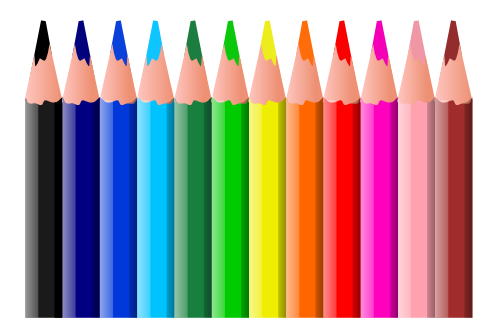 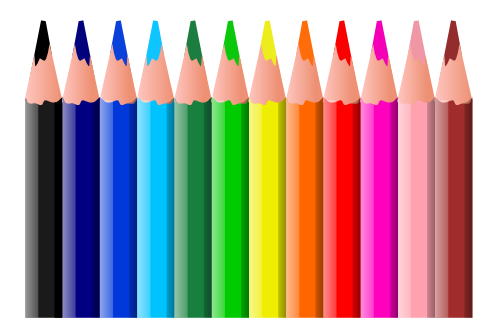 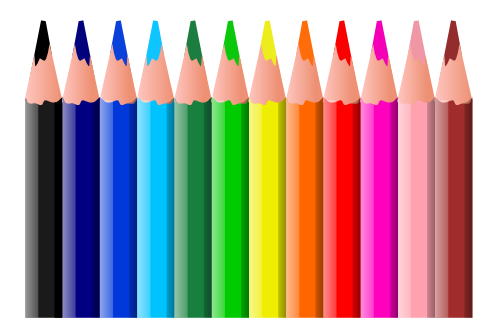 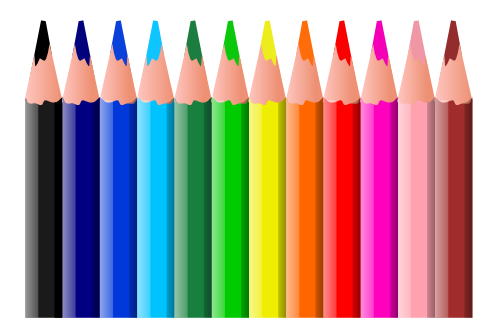 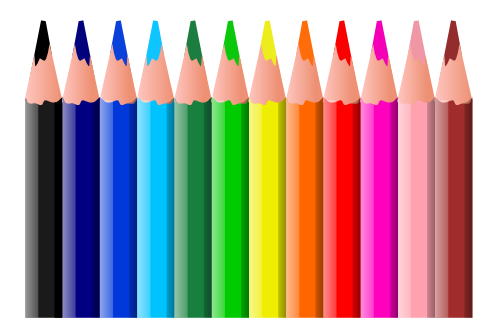 I. Tìm và chọn nội dung đề tài
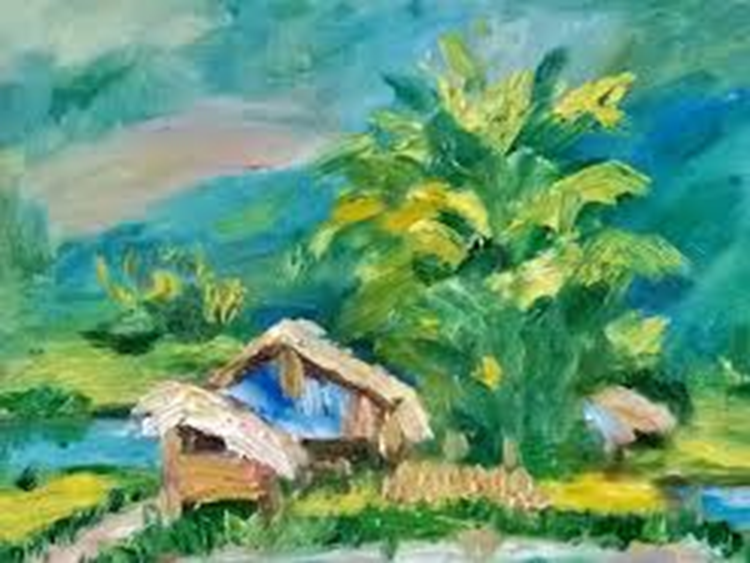 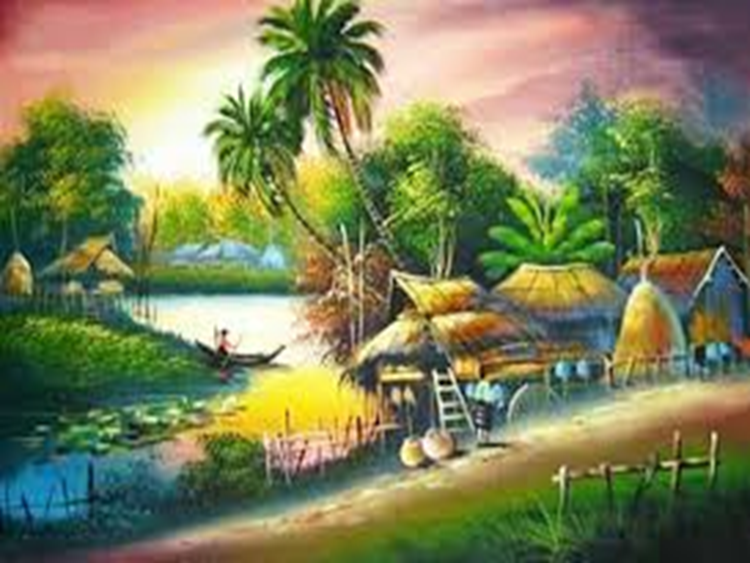 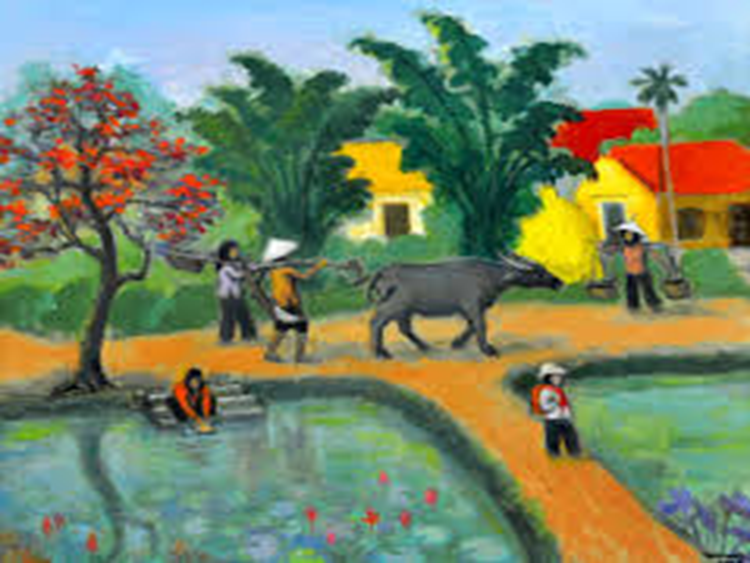 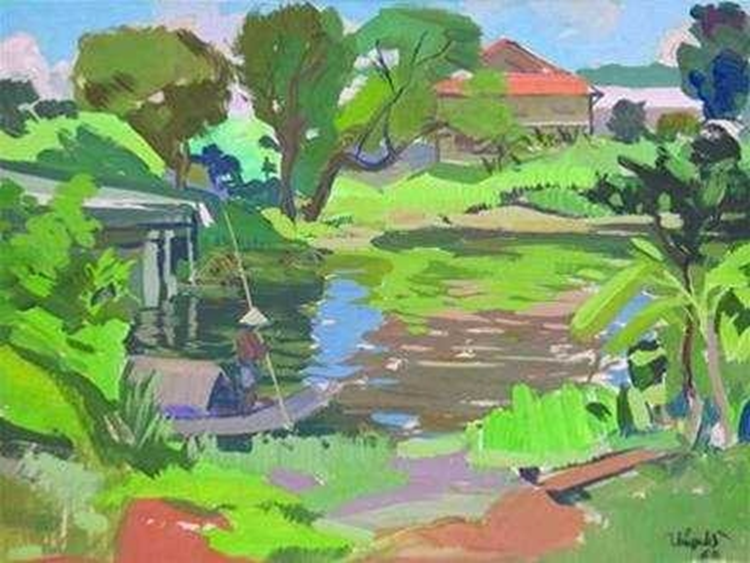 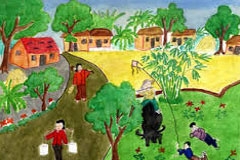 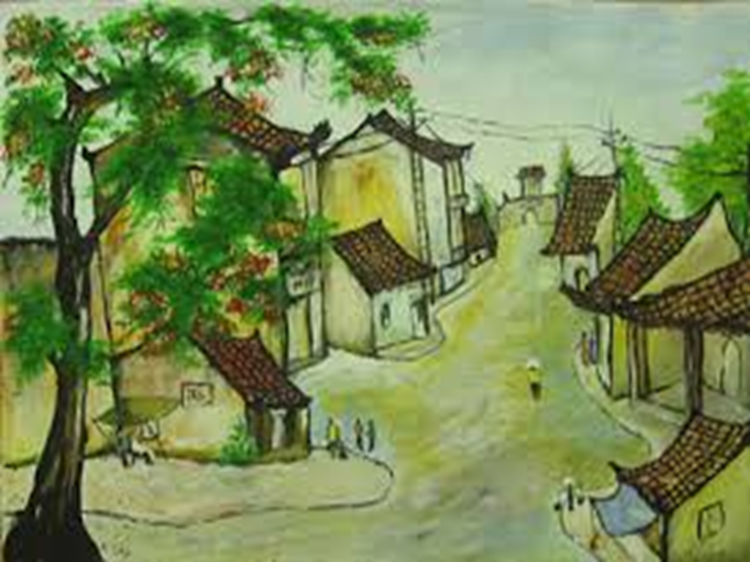 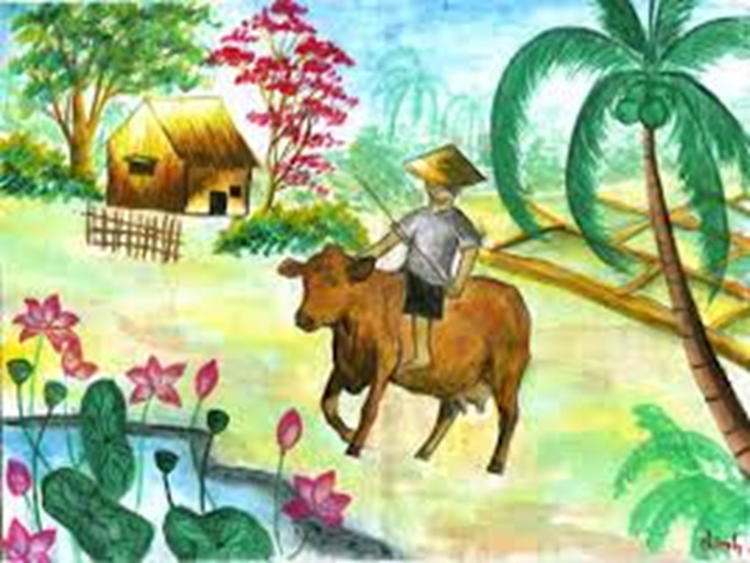 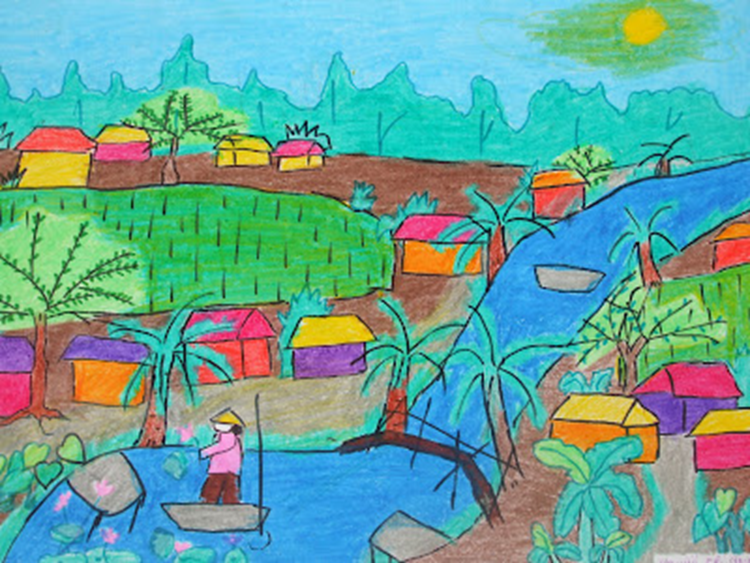 Tranh của họa sĩ
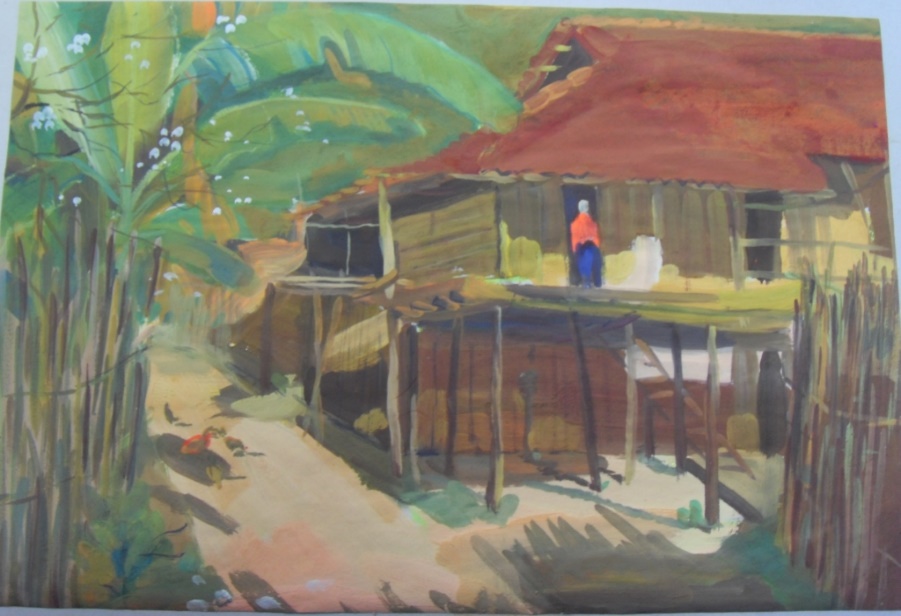 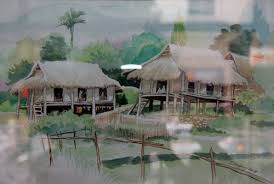 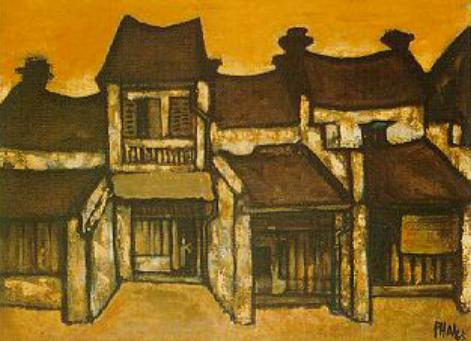 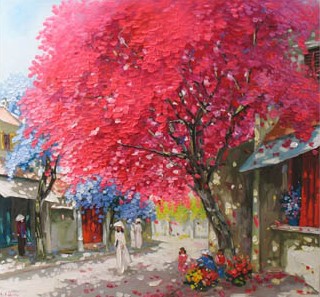 Ruộng bậc thang, nhà sàn, dòng suối, cây….
Miền núi :
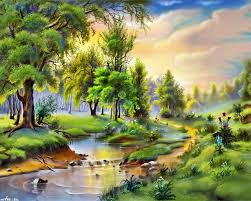 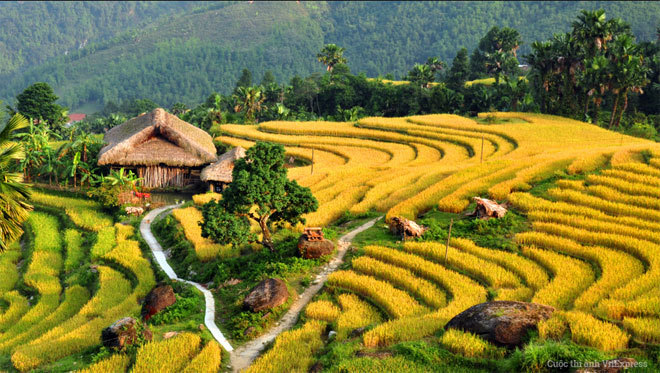 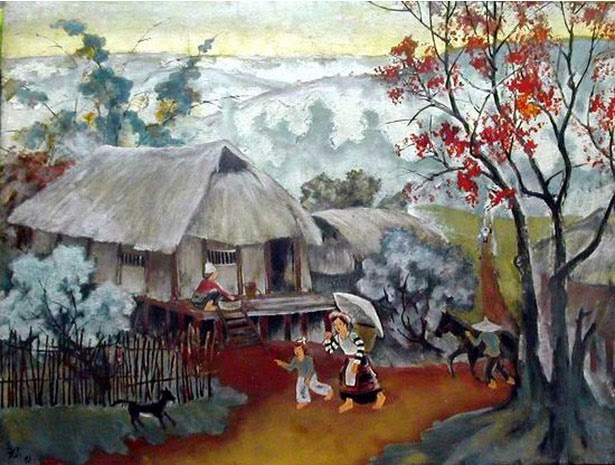 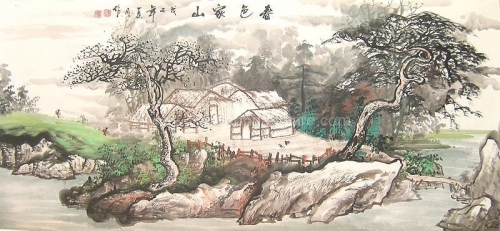 Miền biển:
Bãi cát, tàu thuyền, hàng dừa, sóng biển, mặt, trời đảo…
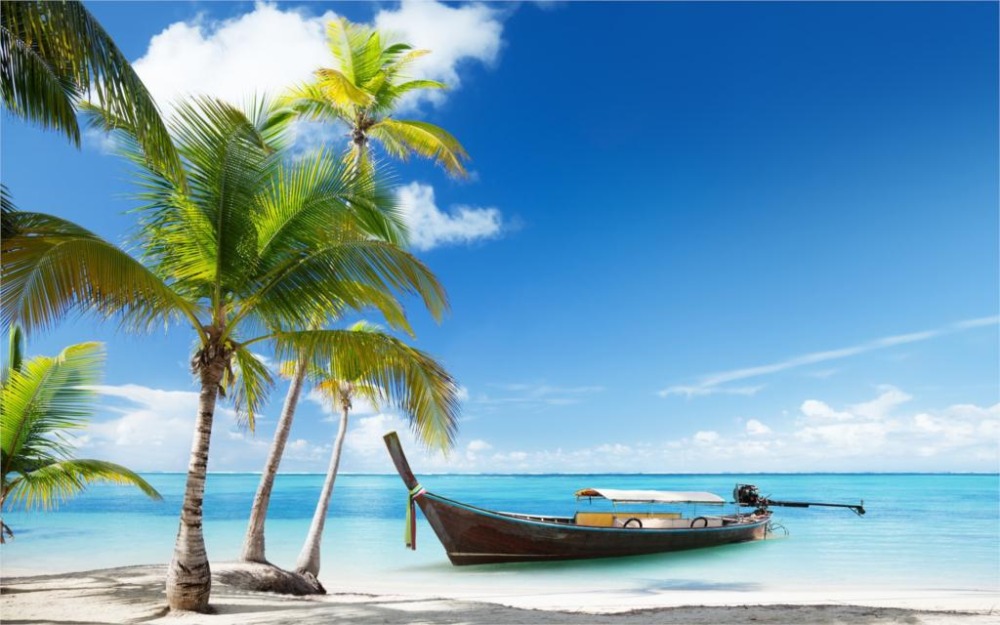 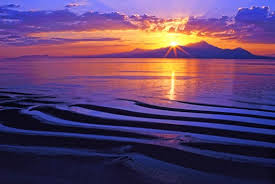 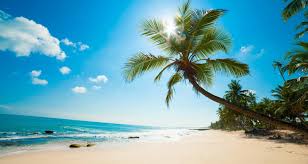 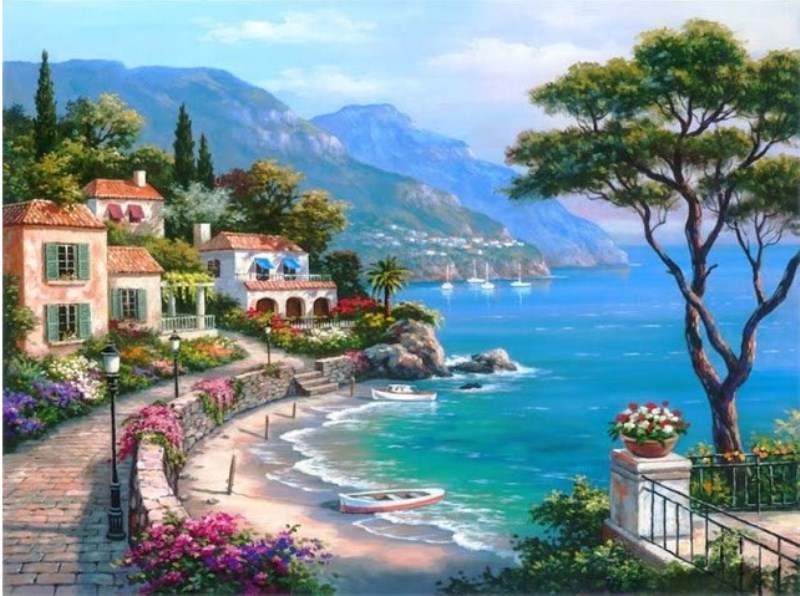 Đồng bằng:
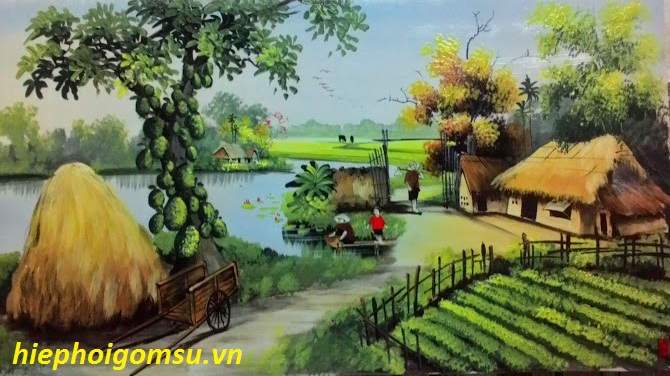 Cánh đồng lúa, cổng làng, gốc đa, luỹ tre…
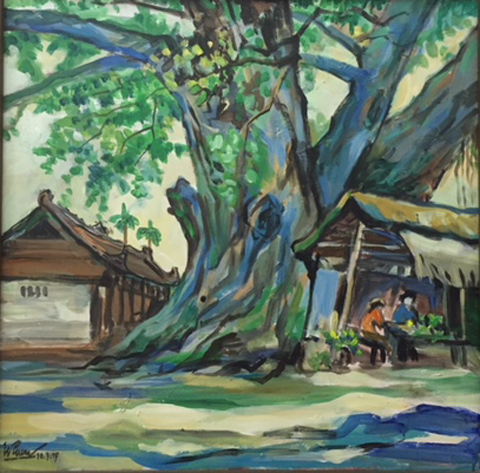 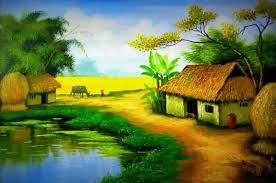 Thành phố:
Nhà cao tầng, đường phố, khu vui chơi…
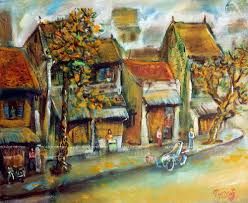 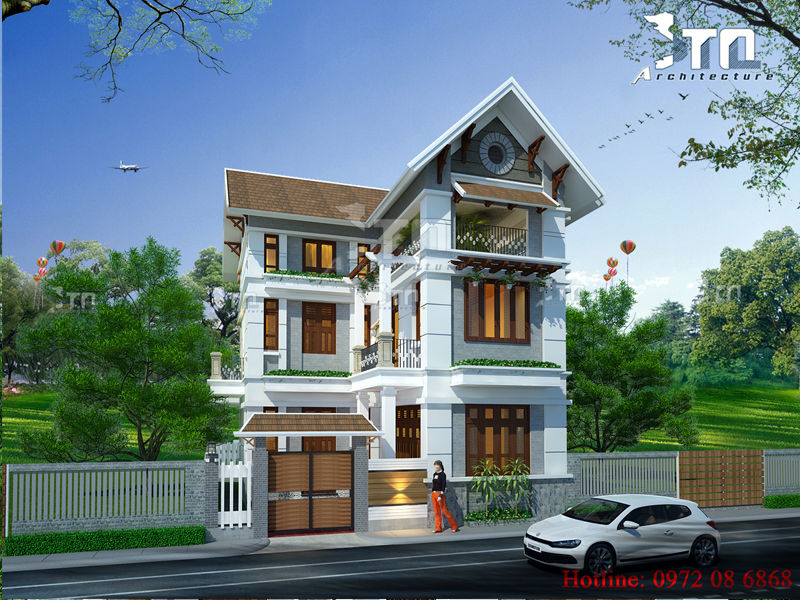 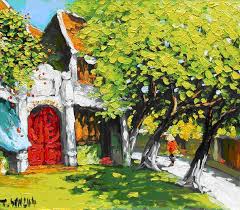 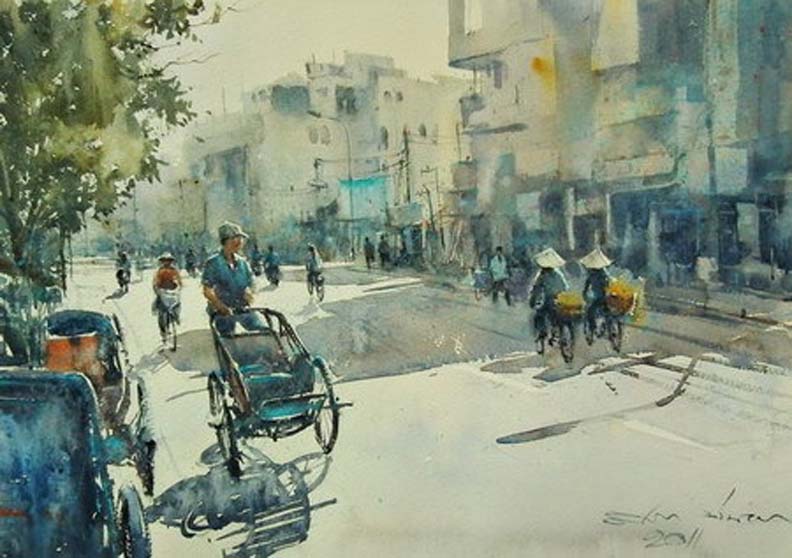 Các di tích :lịch sử, danh lam thắng cảnh Hồ Gươm, lăng Bác, Vịnh Hạ Long, Chùa Bái Đính, Cố Đô Huế, Động Phong Nha, …
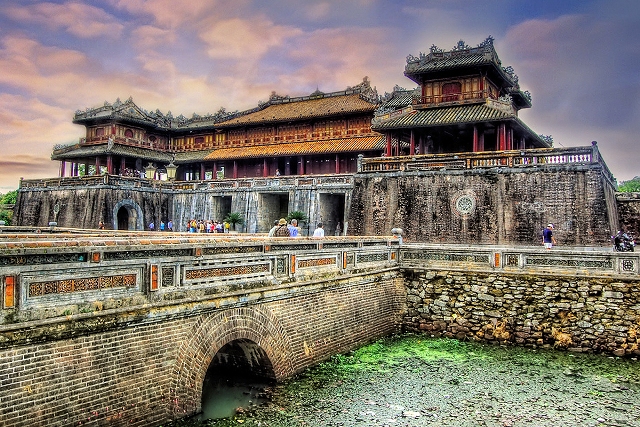 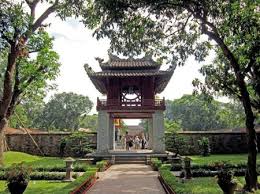 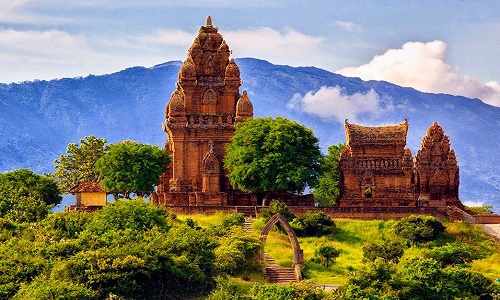 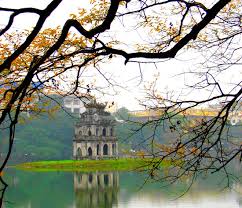 II. Cách vẽ
Bước 1: Chọn và cắt cảnh
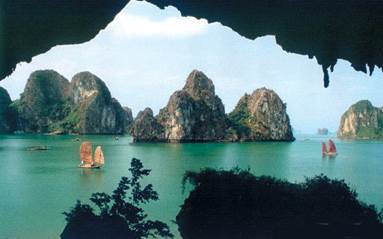 Bước 2:  Vẽ  phác bố cục (phác mảng hình chính, phụ)
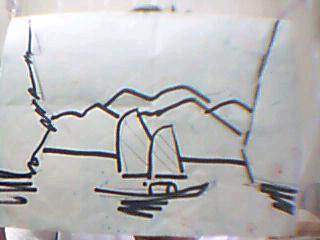 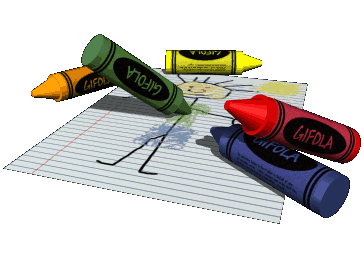 Bước 3: Vẽ chi tiết hình
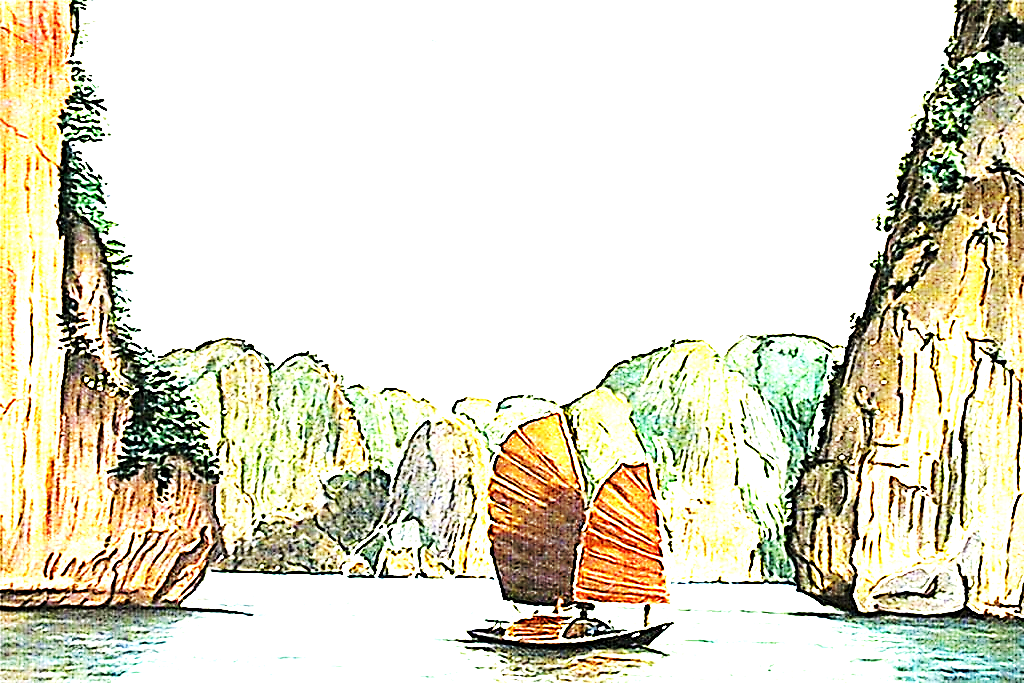 Bước 4: Vẽ màu
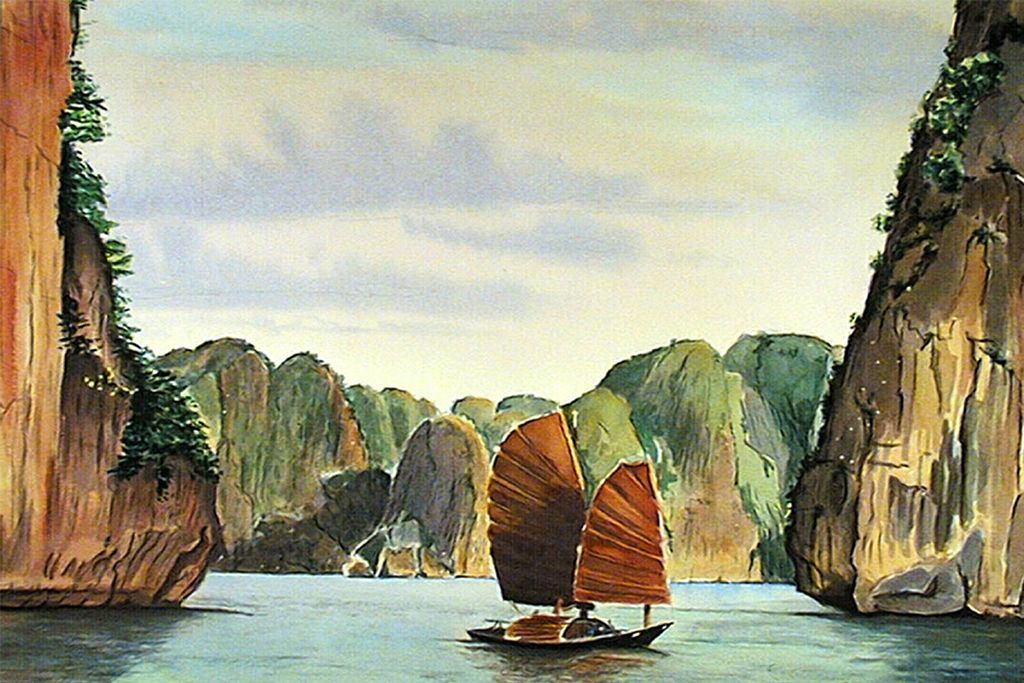 1
3
2
Chọn và cắt cảnh
Vẽ chi tiết
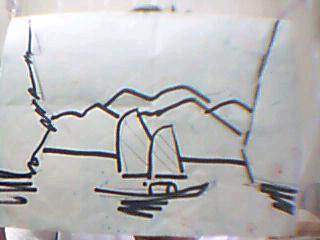 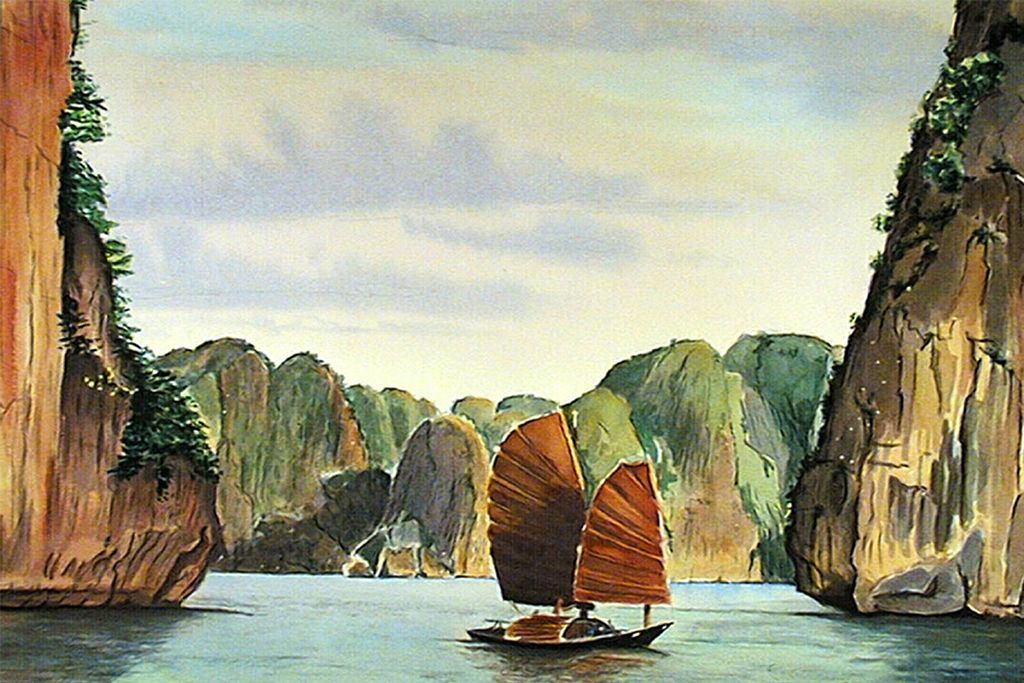 3
2
4
Tô màu
Vẽ phác bố cục
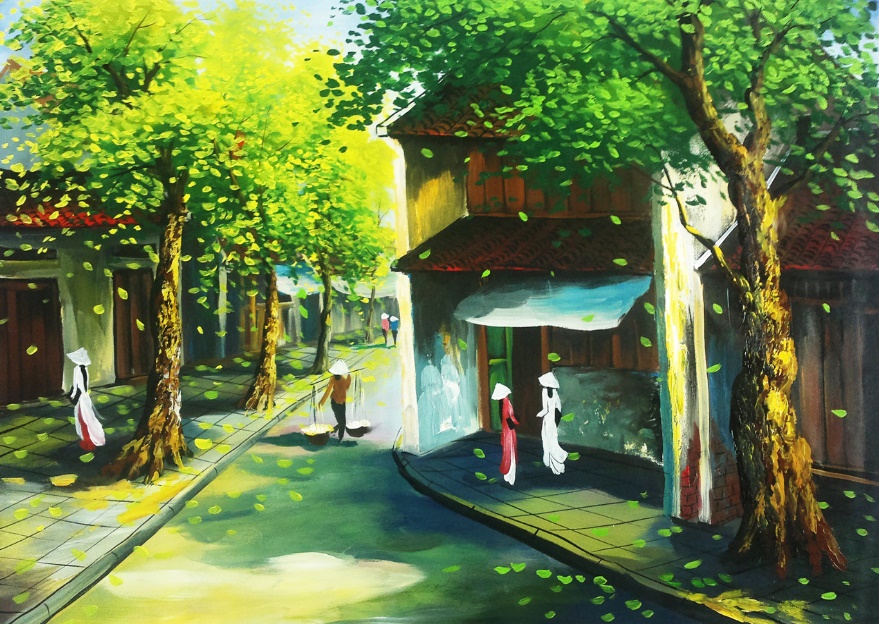 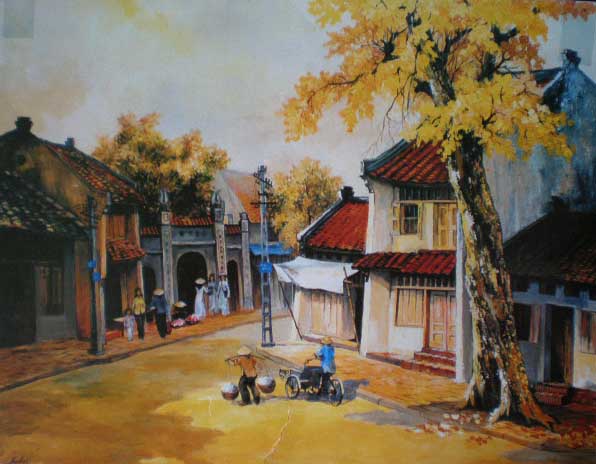 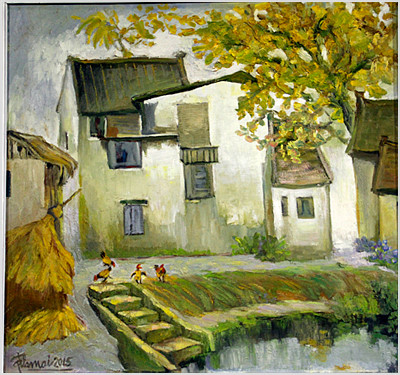 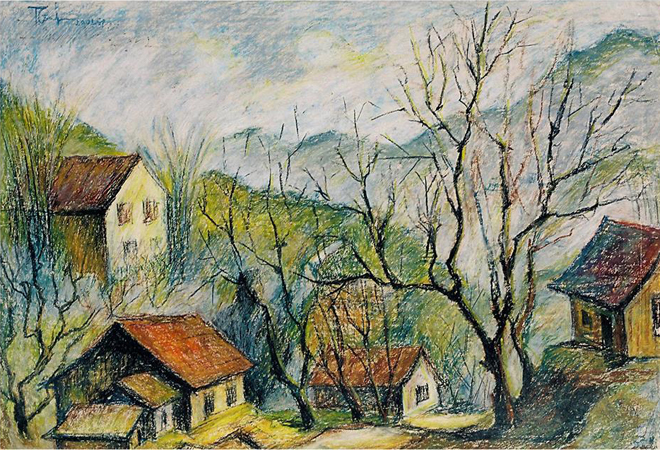 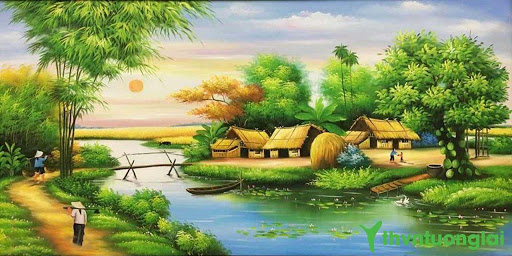 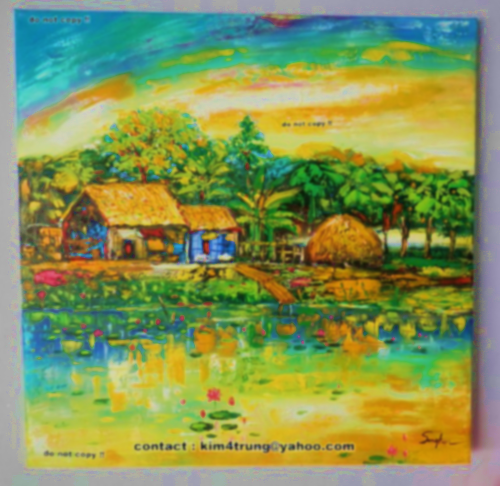 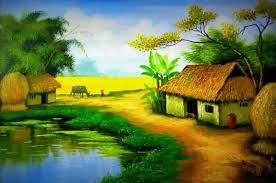 III. Thực hành:
Em hãy vẽ một bức tranh đề tài quê hương. (Nội dung có thể là cảnh đẹp, ngày vui, lễ hội hoặc có thể là những hoạt động thường ngày của em)
 Vẽ trên giấy A4 (vở thực hành)